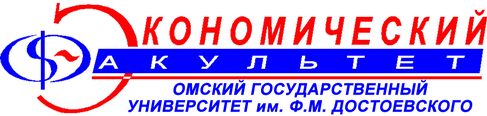 Студенческий актив ЭФ ОмГУ
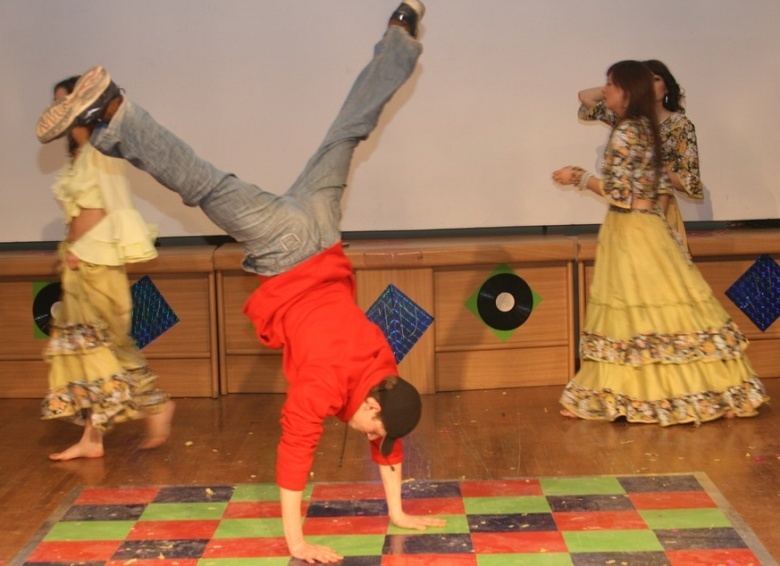 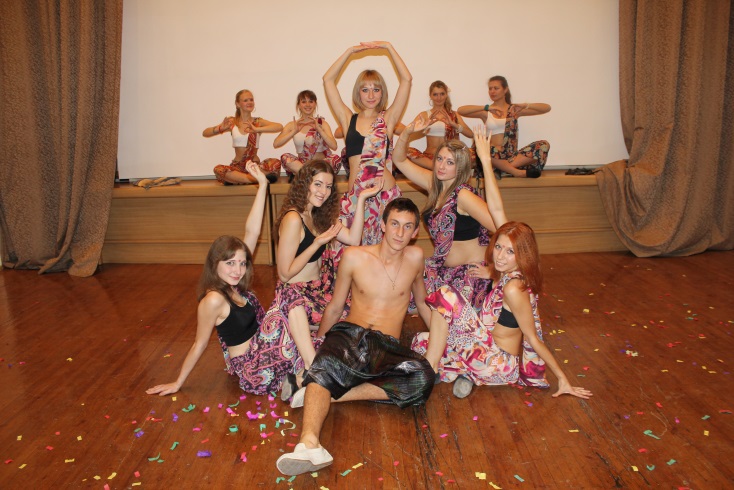 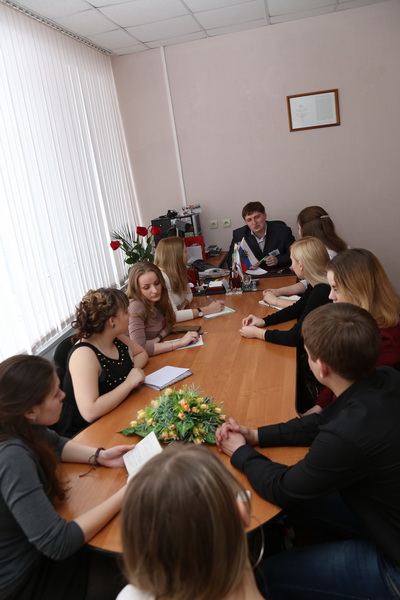 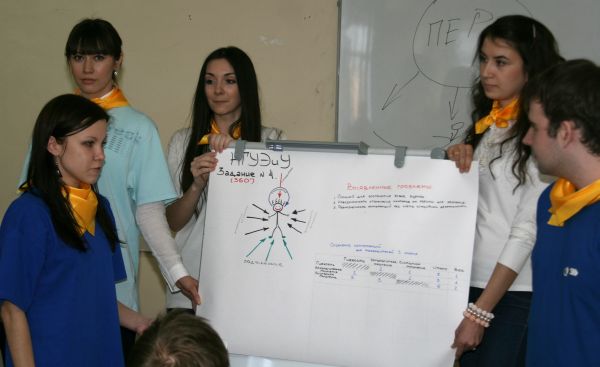 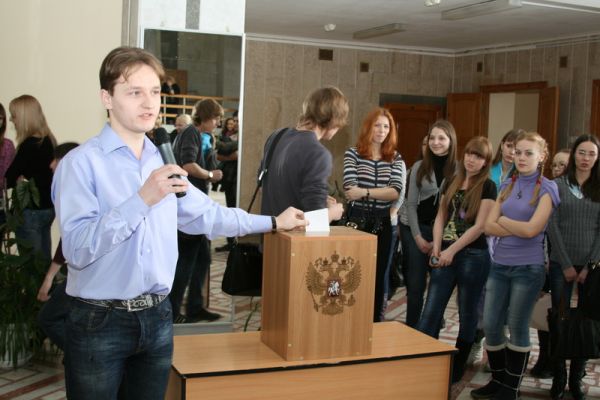 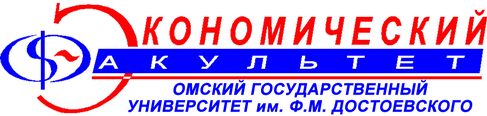 Студенческое самоуправление
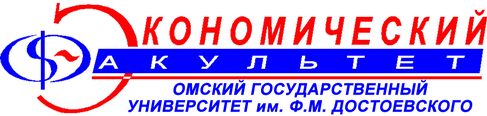 Студенческое самоуправление
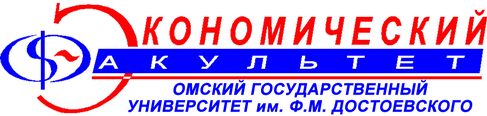 Функции студенческого самоуправления
Научно-исследовательская работа студентов (НИРС)
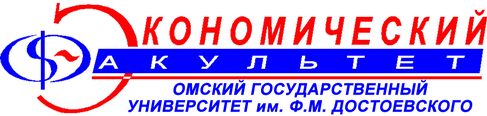 Внеучебная деятельность
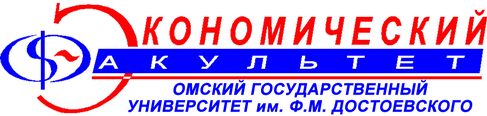 Профориентационная работа
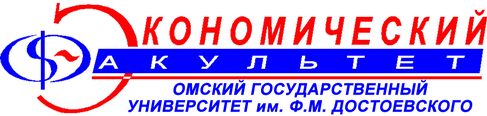 Практика и трудоустройство
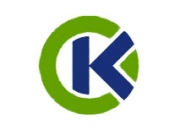 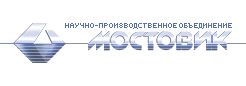 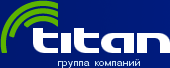 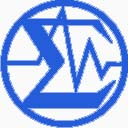 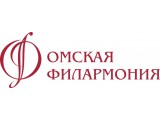 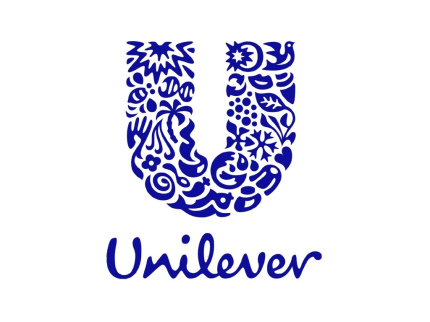 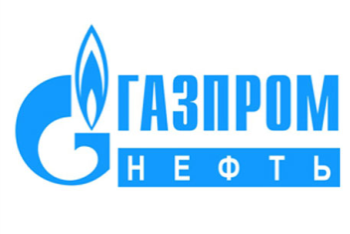 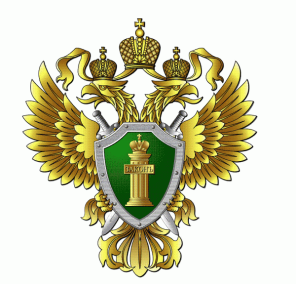 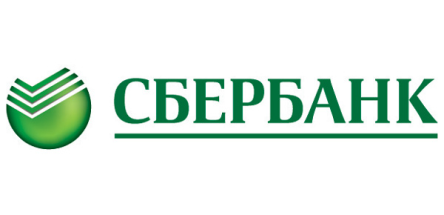 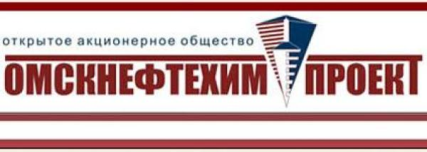 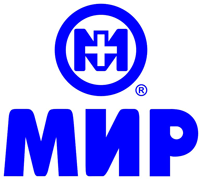 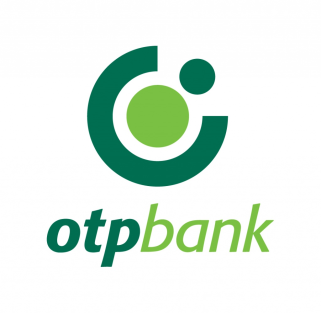 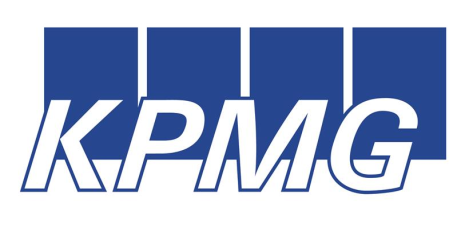 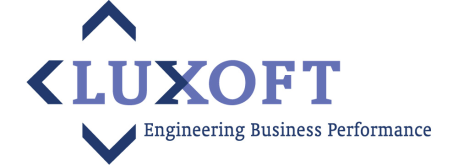 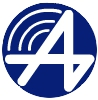 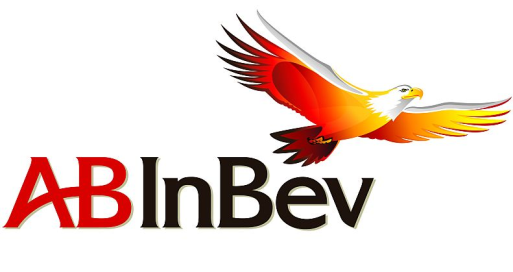 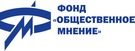 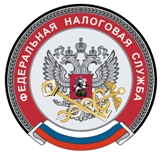 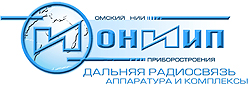 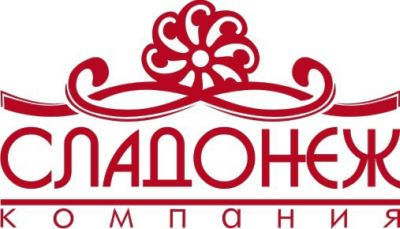 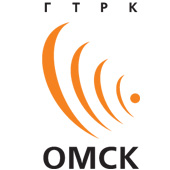 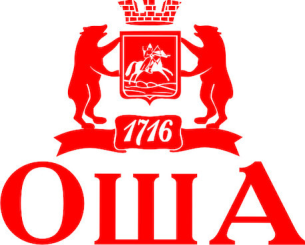 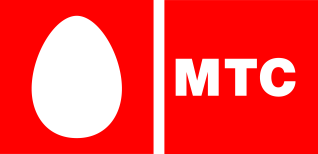 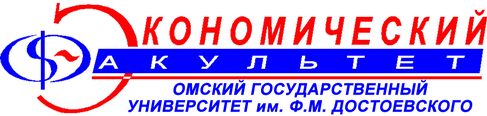 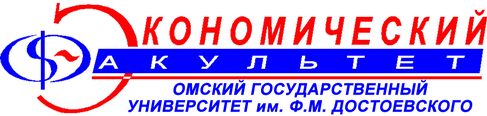 Сайт:www.omeco.ruОфициальная группа ЭФ в контакте: vk.com/om_eco